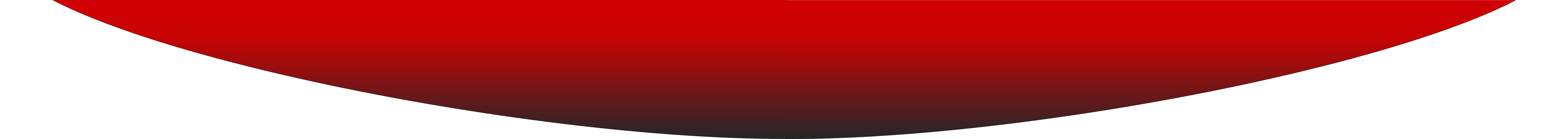 Evaluation of Machine-Learning Models for Predicting Severe 
Outcomes in COVID-19 Patients
J. Elise Majora, Hunter A. Miller b, Dipan Karmalic, Marianna Weaverc, Viral Desaic, 
Sally Sulimane,, Hermann B. Frieboesb,d,g,h
A Department of Chemistry, Bellarmine University, Louisville, KY; b Department of Pharmacology and Toxicology, University of Louisville, Louisville, KY; 
cDepartment of Medicine Division of General Internal Medicine, University of Louisville, Louisville, KY; dDepartment of Bioengineering, University of Louisville, Louisville, KY, USA;
 eDepartment of Medicine Division of Pulmonary and Critical Care and Sleep Medicine, University of Louisville, Louisville, KY; 
gUofL Health – Brown Cancer Center, University of Louisville, Louisville, KY, USA; hCenter for Predictive Medicine, University of Louisville, Louisville, KY, USA
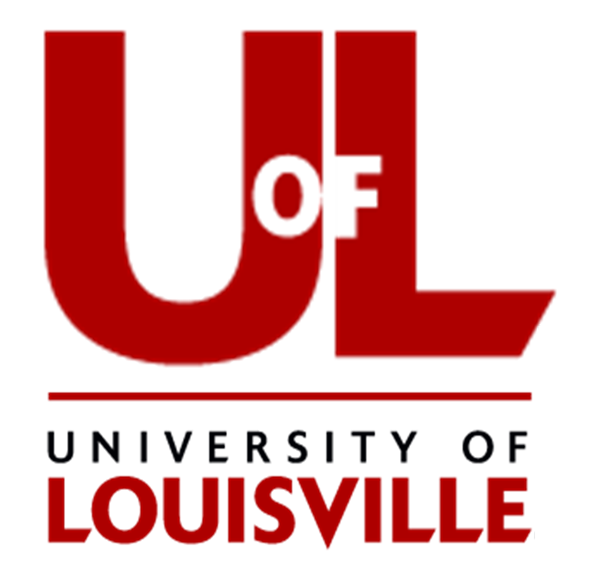 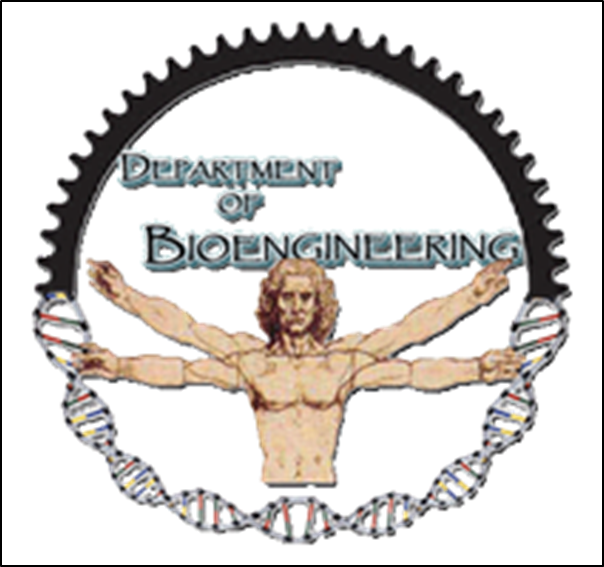 INTRODUCTION
Most Important Predictor Variables for Each Outcome Group as Determined by Feature Selection
In the Fall of 2019, there was an outbreak of the novel coronavirus COVID-19 in Wuhan, China. COVID-19 was declared a global pandemic on March 11, 2020. Clinical cases of infected patients can range from mild disease to critical illness, with certain underlying conditions increasing the risk of severe outcomes. COVID-19 patients may require mechanical ventilation and several of those die during their hospitalization. Machine learning models can help physicians quickly identify these high-risk patients. For this study, a comprehensive machine learning workflow was used to analyze clinical data from 471 COVID-19 patients at  University of Louisville hospital and develop a machine-learning based predictive model.
STUDY WORKFLOW
Feature Selection
Identify Key Clinical Predictors
Machine Learning Ensemble
Data Wrangling Pipeline
Perform ensemble of all methods
Train and validate models
Clinical data set
Key predictors identified as feature subset resulting in maximum AUROC
Loop through all aggregating methods
Merge categorical and numeric data sets
Calculate variable importance scores
Determine AUROC for each ensemble model
Select ensemble features
RESULTS
CONCLUSIONS
METHODS
The R programming language was used to create a data frame of clinical COVID-19 data, visualize the data, and perform statistical tests. Machine learning models were trained and validated through k-fold cross validation. Model performances were estimated by areas under the receiver operating characteristic curves (AUROCs) and variables were ranked based on importance to the models. An ensemble method of feature selection was applied to a stacked ensemble machine-learning method to find the optimal predictive model for each outcome.
Machine learning-based approaches can inform us about which risk factors are most relevant for predicting disease outcomes. Training machine-learning models on a set of clinical COVID-19 data revealed valuable information about associations between certain predictor variables and severe patient outcomes. The information obtained in this study can be used to work towards the long-term goal of stratifying patients based on risk factors for better management of patient care during respiratory virus pandemics.
ACKNOWLEDGEMENTS
Research reported in this publication was supported by an Institutional Development Award (IDeA) from the National Institute of General Medical Sciences of the National Institutes of Health under grant number P20GM103436.
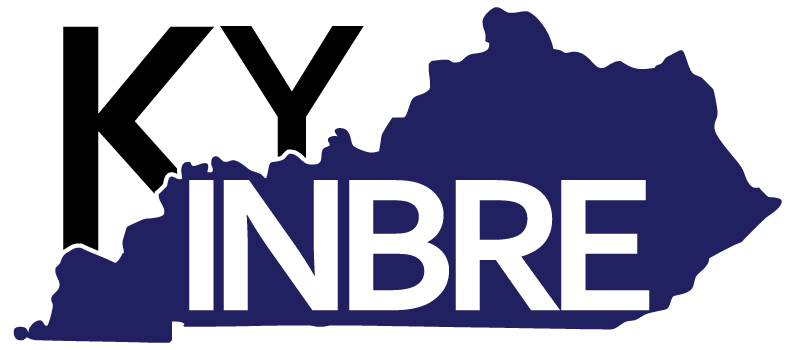